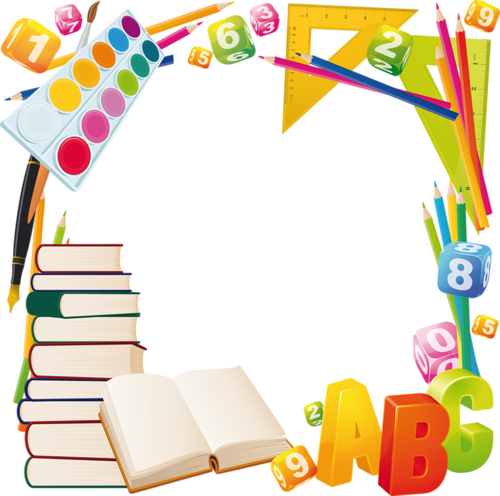 Matematika
     2-sinf
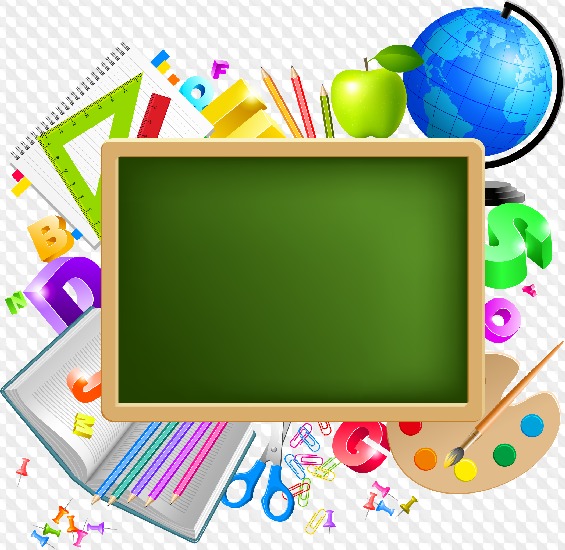 Mavzu: 3-bob      	     Takrorlash
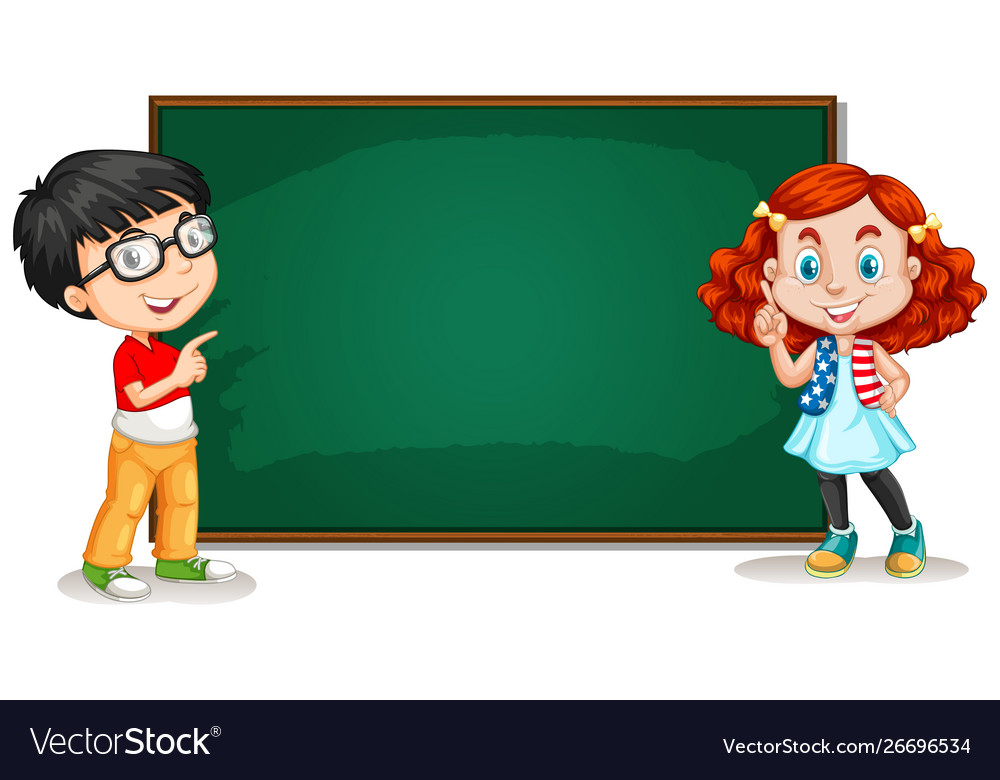 Mustaqil topshiriqni tekshiramiz: 67-bet. 
	 5-topshiriq
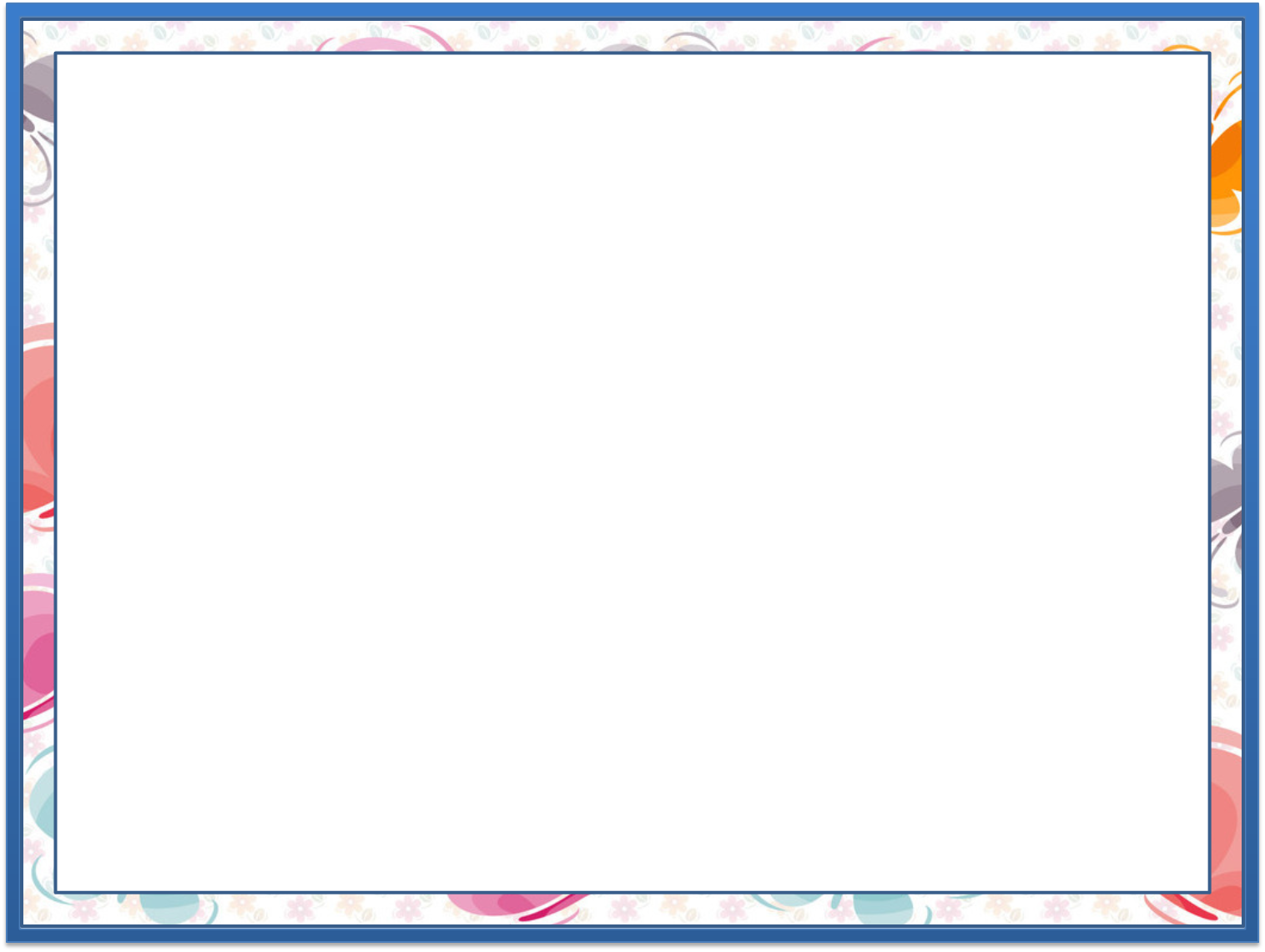 5. Shakllarning tomonlari va uchlari sonini yozamiz.
Tomoni - 4 ta
Tomoni - 6 ta
Uchi - 4 ta
Uchi - 6 ta
Tomoni - 3 ta
Uchi - 3 ta
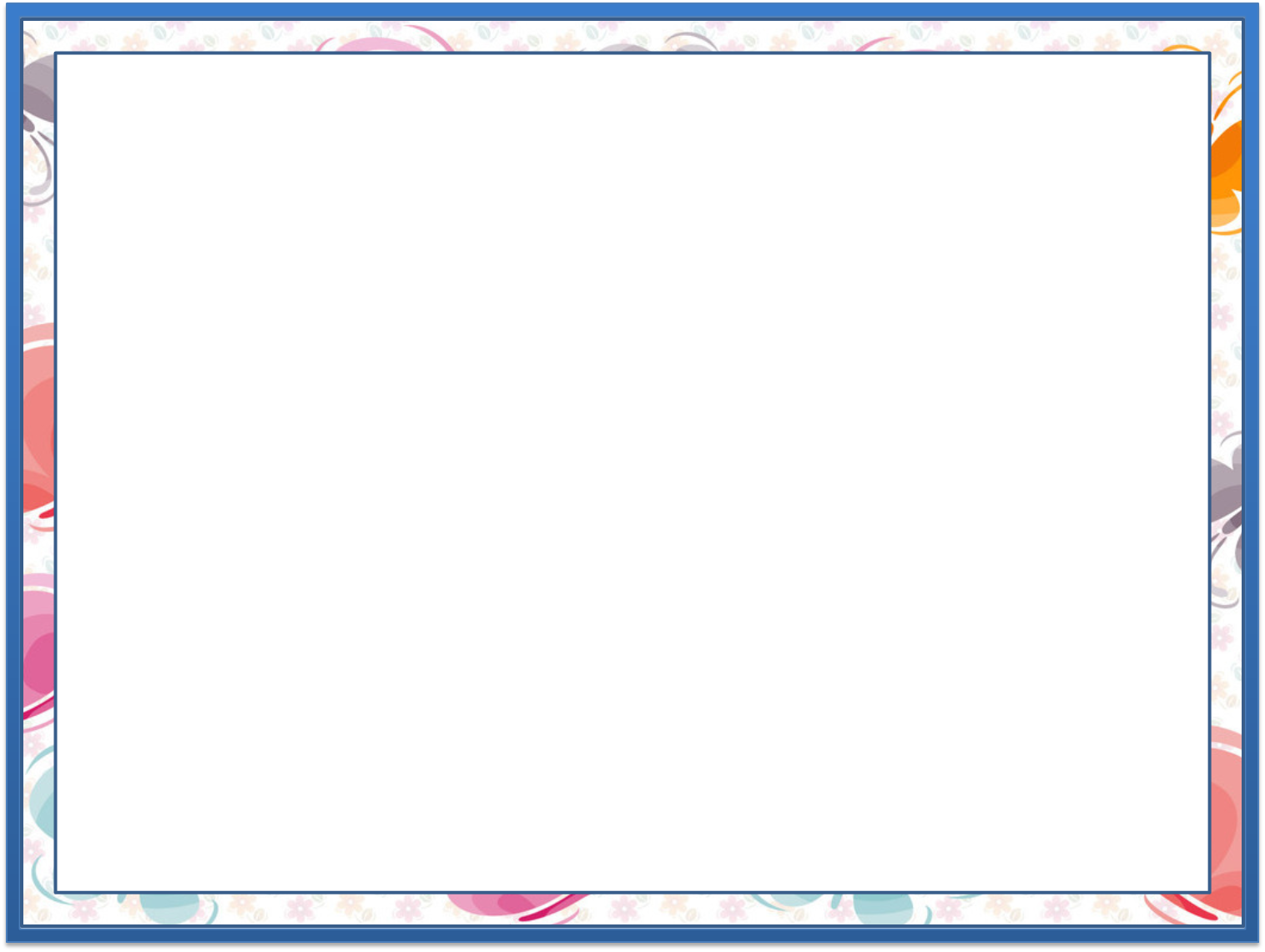 5. Shakllarning tomonlari va uchlari sonini yozamiz.
Tomoni - 5 ta
Uchi - 5 ta
Tomoni - 4 ta
Tomoni - 0 ta
Uchi - 4 ta
Uchi - 0 ta
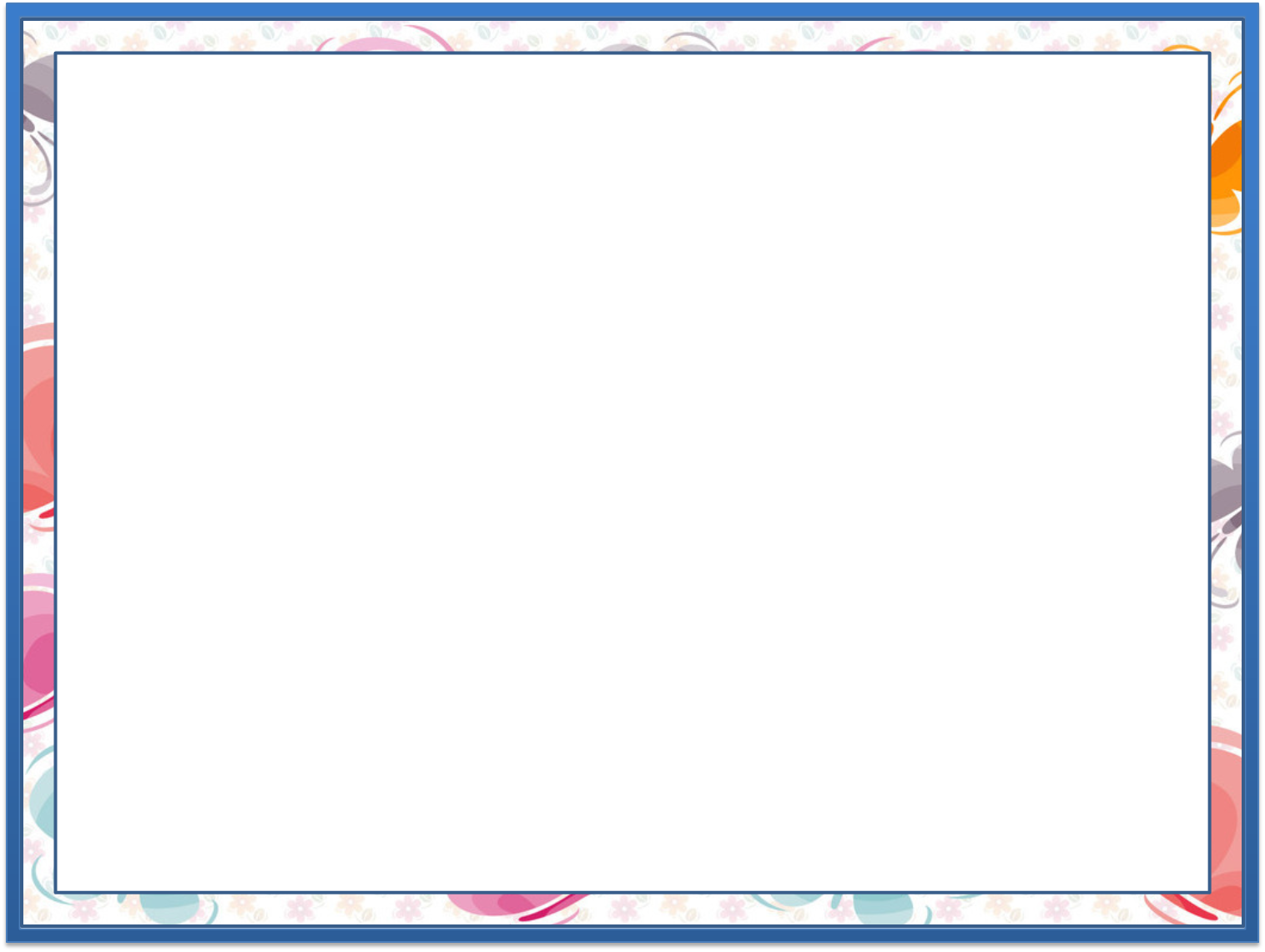 Silindrlar o‘rniga qaysi son yashiringan?
55
+ 4=59

60+      =65
3
46+      =49

90-       =70
5
20
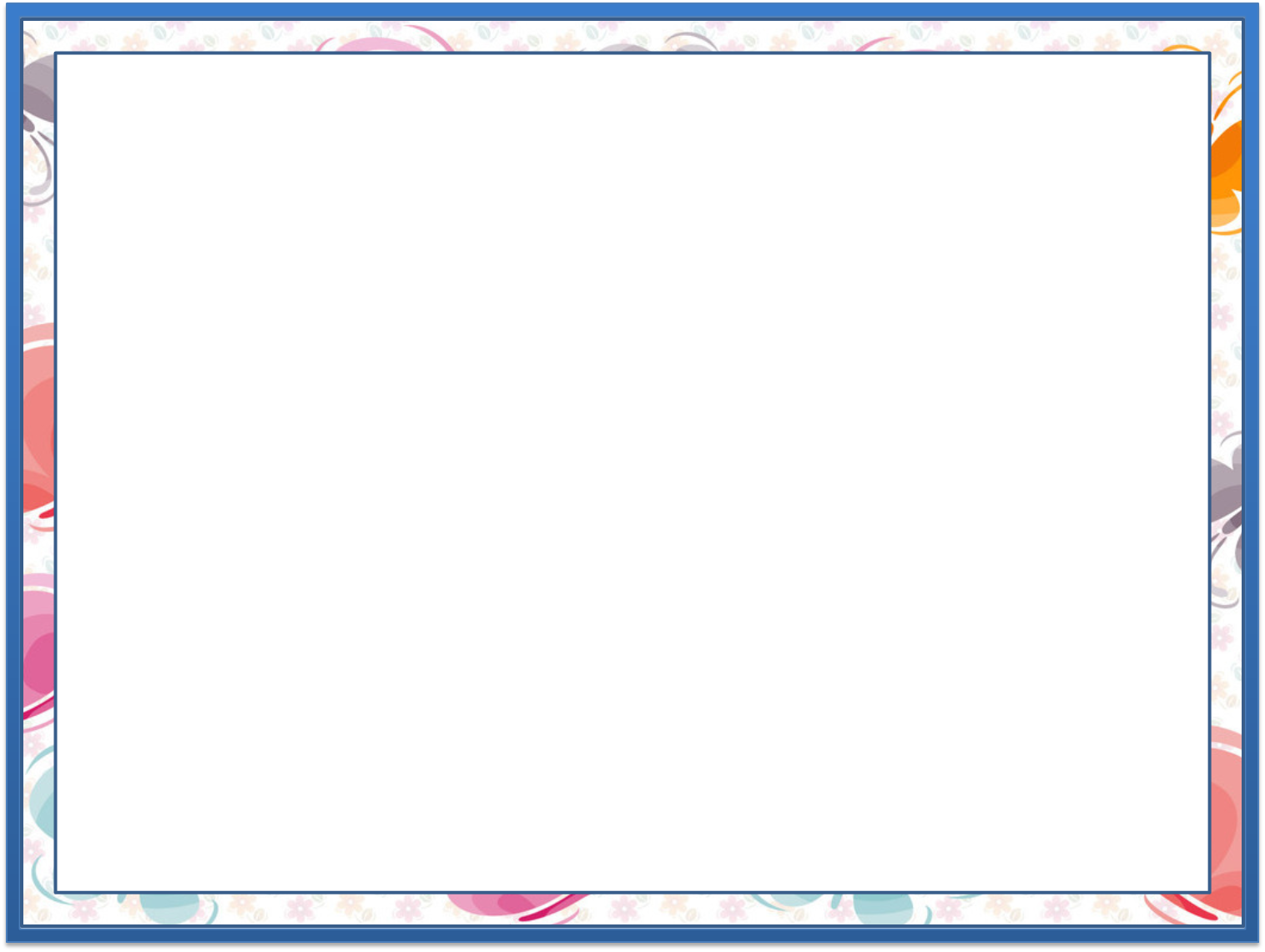 Shakllarning tomonlari uzunliklari 	 	yig‘indisini topamiz.
5 cm
4 cm
4 cm
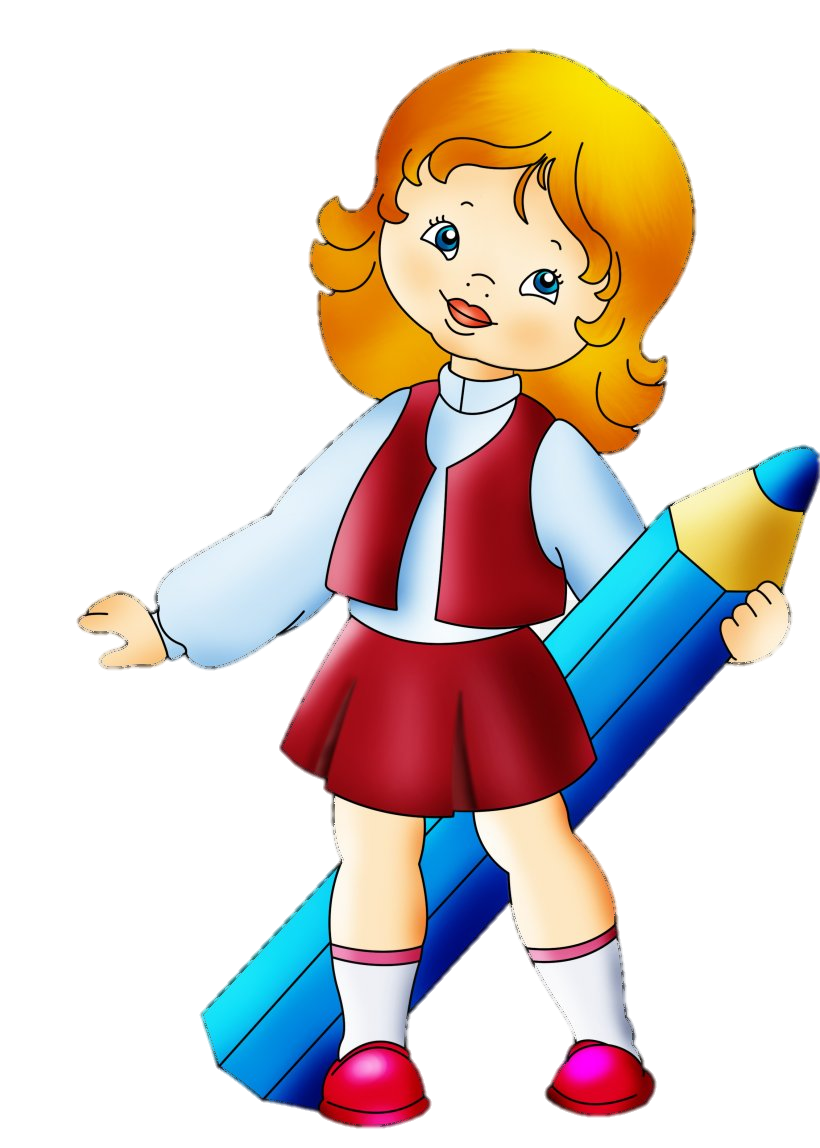 P=4+4+4+4=16
P=5+4+5+4=18
P=18 (cm)
P=16 (cm)
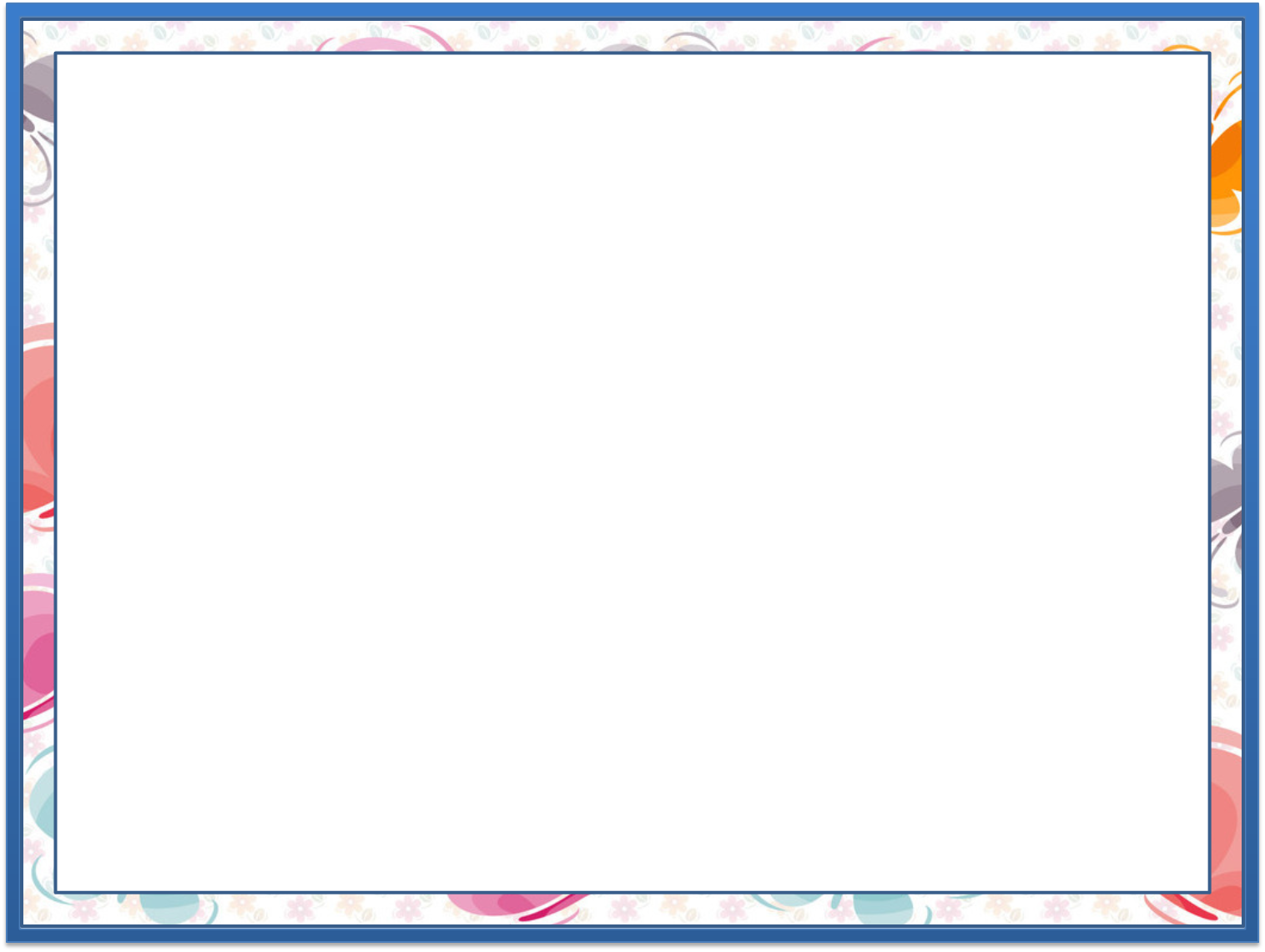 Model asosida ifoda tuzib, hisoblaymiz.
7
40
+
+
35
82
75
35+40+7=75+7=82
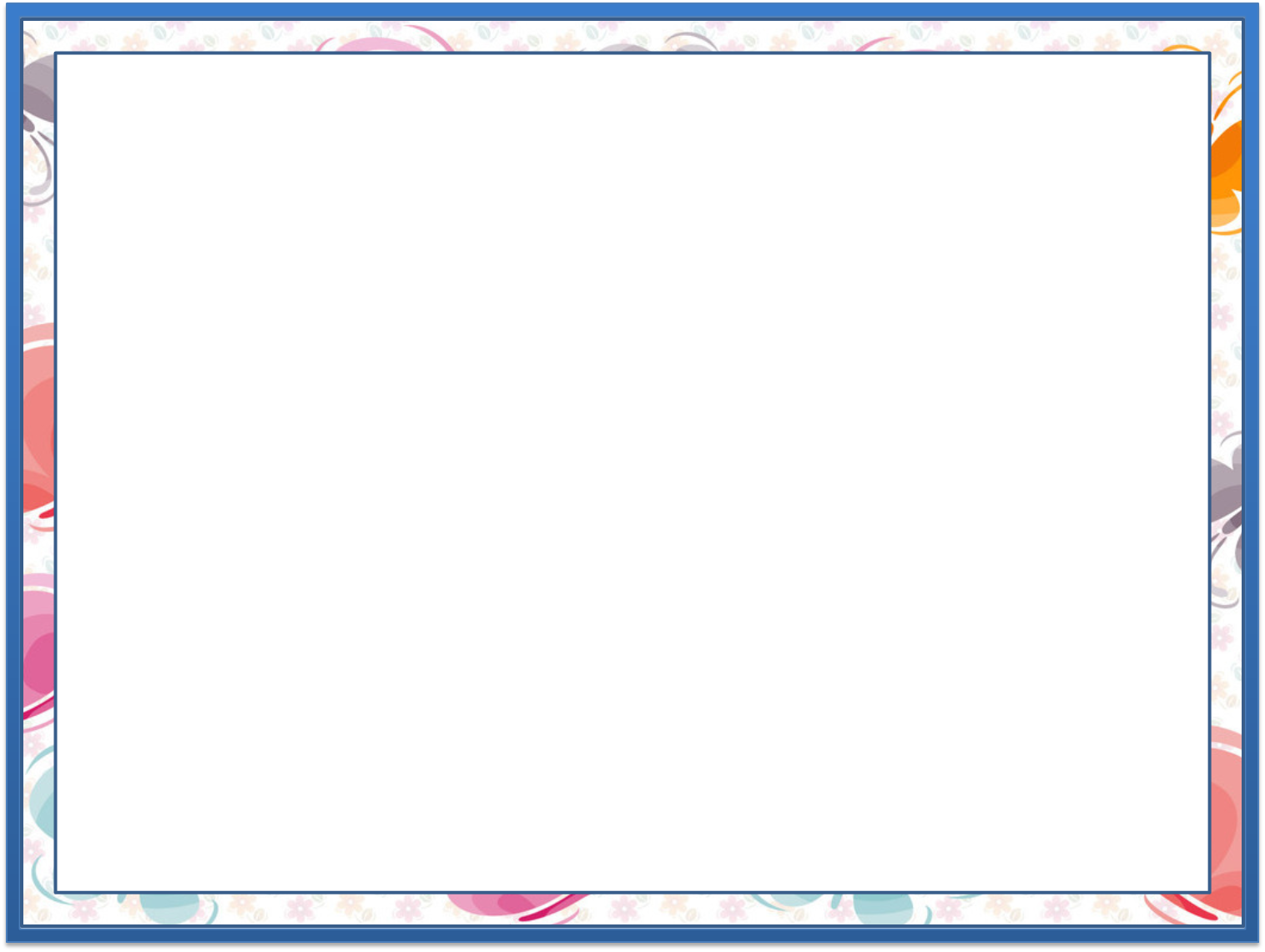 Model asosida ifoda tuzib, hisoblaymiz.
14
7
+
+
56
77
70
56+14+7=70+7=77
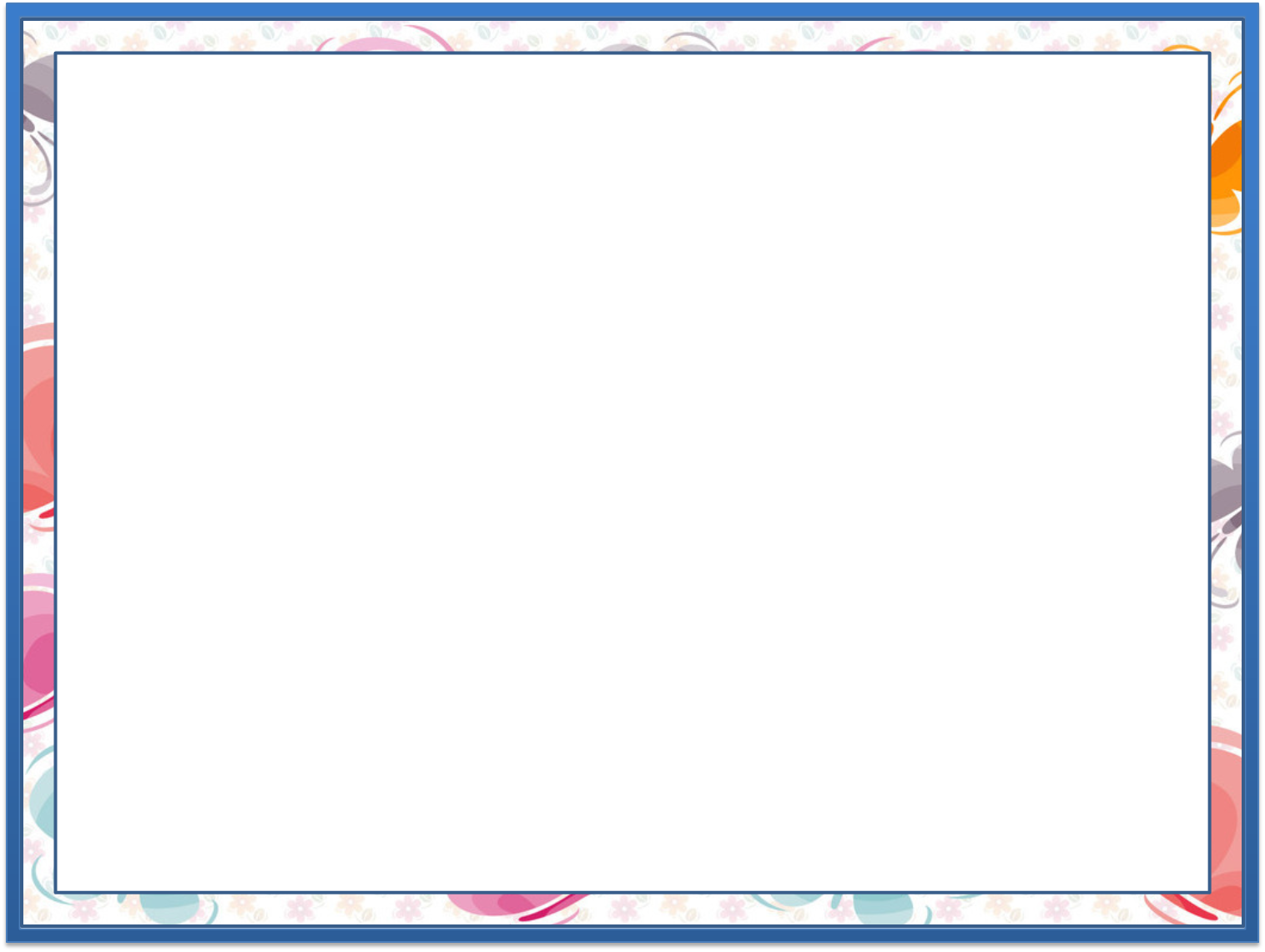 Chizma asosida masala tuzamiz va yechamiz.
95 m
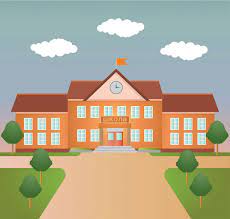 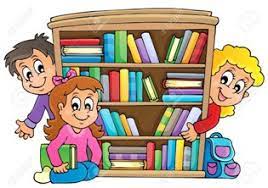 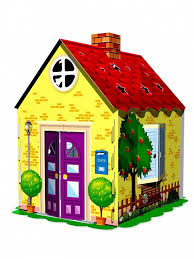 35 m
?
60 m
Yechish: 95-60=35 (m)
Javob: uydan kutubxonagacha 35 metr.
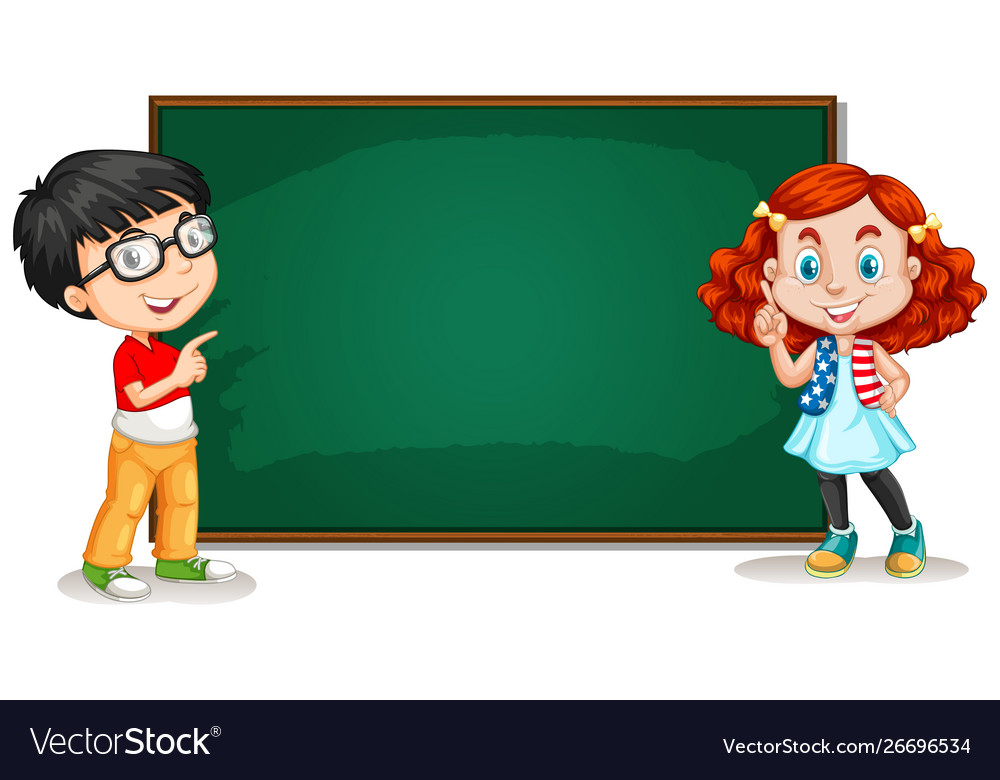 Mustaqil topshiriq:      	  Tomoni va uchi 
	  4 tadan bo‘lgan  	 	 	  shakllar chizing.
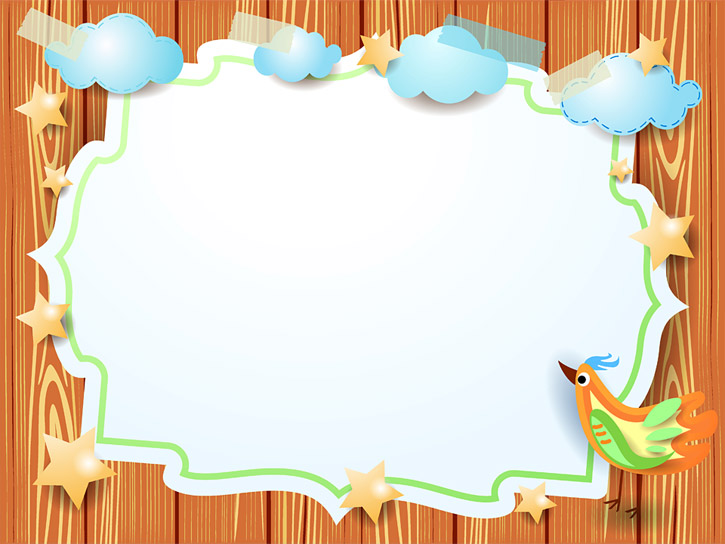 E’tiboringiz 
uchun rahmat!